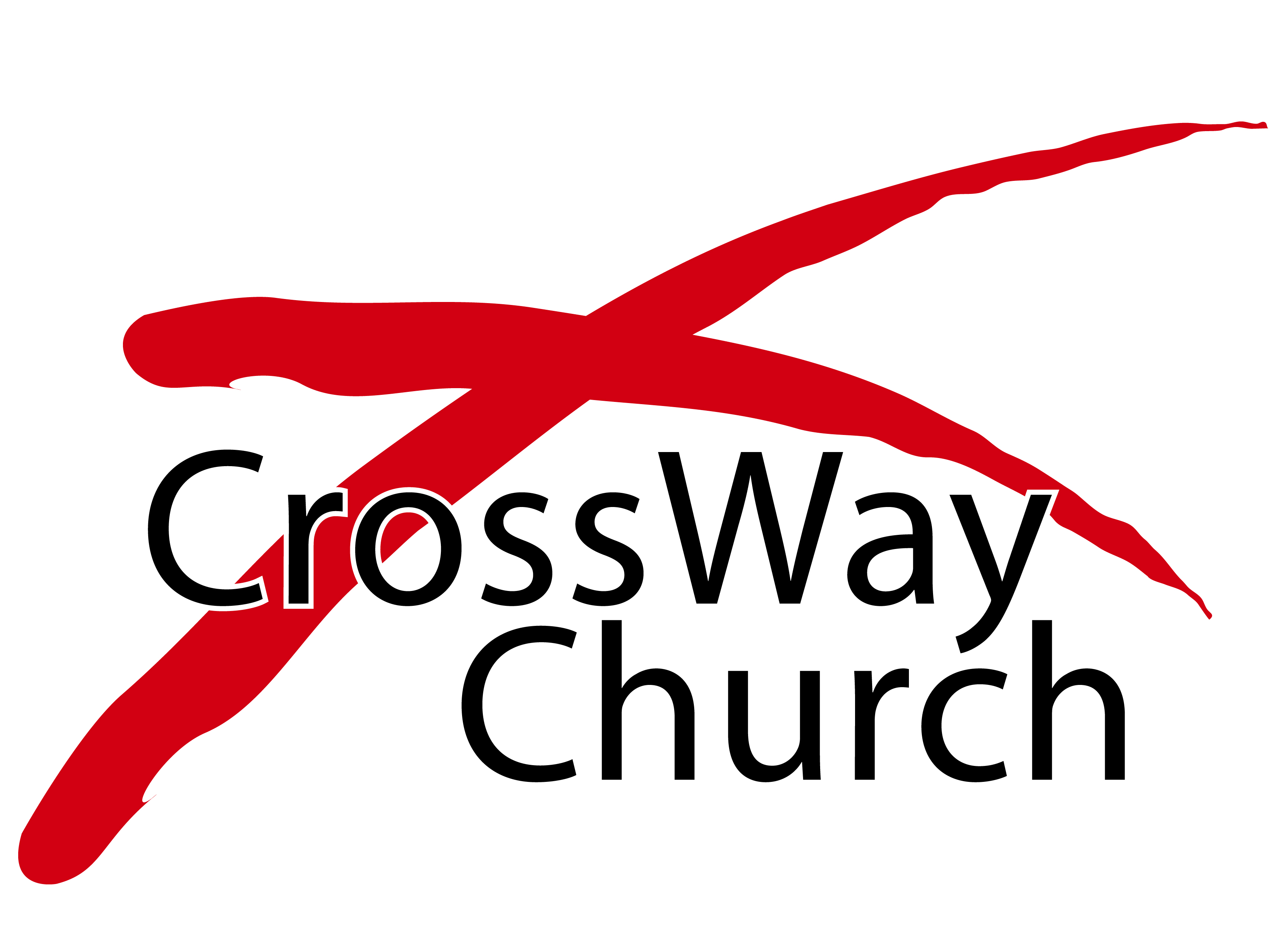 Generosity of Giving
Studies in 2 Corinthians Series
2 Corinthians 9:1-15
© October 21, 2018
  Pastor Paul K. Kim
PAUL’S REASONS FOR THE REMINDERS BEFORE HIS ARRIVAL IN CORINTH
Paul wanted the Corinthians to know that he boasted about their readiness of giving to the Macedonians.

1 Now it is superfluous for me to write to you about the ministry for the saints, 2 for I know your readiness, of which I boast about you to the people of Macedonia, saying that Achaia has been ready since last year. And your zeal has stirred up most of them. (vs. 1-2)
PAUL’S REASONS FOR THE REMINDERS BEFORE HIS ARRIVAL IN CORINTH
Paul wanted the Corinthians to know that he boasted about their readiness of giving to the Macedonians.

Paul wanted to avoid being humiliated when he arrives in Corinth with the Macedonians.  

 3 But I am sending the brothers so that our boasting about you may not prove empty in this matter, so that you may be ready, as I said you would be. 4 Otherwise, if some Macedonians come with me and find that you are not ready, we would be humiliated—to say nothing of you—for being so confident.  (vs. 3-4)
PAUL’S REASONS FOR THE REMINDERS BEFORE HIS ARRIVAL IN CORINTH
Paul wanted the Corinthians to know that he boasted about their readiness of giving to the Macedonians.

Paul wanted to avoid being humiliated when he arrives in Corinth with the Macedonians. 

Paul wanted to urge them to be ready with a willing gift as they have promised a year ago.  

5 So I thought it necessary to urge the brothers to go on ahead to you and arrange in advance for the gift you have promised, so that it may be ready as a willing gift, not as an exaction. (v. 5)
25 At present, however, I am going to Jerusalem bringing aid to the saints. 26 For Macedonia and Achaia have been pleased to make some contribution for the poor among the saints at Jerusalem. 27 For they were pleased to do it, and indeed they owe it to them. For if the Gentiles have come to share in their spiritual blessings, they ought also to be of service to them in material blessings. Romans 15:25-27
PAUL’S REASONS FOR THE REMINDERS BEFORE HIS ARRIVAL IN CORINTH
Paul wanted the Corinthians to know that he boasted about their readiness of giving to the Macedonians.

Paul wanted to avoid being humiliated when he arrives in Corinth with the Macedonians. 

Paul wanted to urge them to be ready with their willing gift as they have promised a year ago.

All in all, Paul wanted to encourage them to practice cheerful generous giving as a new way of life.

6 The point is this: whoever sows sparingly will also reap sparingly, and whoever sows bountifully will also reap bountifully. 7 Each one must give as he has decided inhis heart, not reluctantly or under compulsion, for God loves a cheerful giver. (vs. 6-7)
7 I want each of you to take plenty of time to think it over, and make up your own mind what you will give. That will protect you against sob stories and arm-twisting. God loves it when the giver delights in the giving.2 Corinthians 9:7 [MSG]
WHAT BLESSINGS DOES CHEERFUL GENEROUS GIVING BRING?
Blessing #1: We (cheerful generous givers) will be enriched in every way.

8 And God is able to make all grace abound to you, so that having all sufficiency in all things at all times, you may abound in every good work. 9 As it is written, “He hasdistributed freely, he has given to the poor; his righteousness endures forever.” 9 As it is written, “He has distributed freely, he has given to the poor; his righteousness endures forever.” 10 He who supplies seed to the sower and bread for food will supply and multiply your seed for sowing and increase the harvest of your righteousness.11 You will be enriched in every way to be generous in every way...  (vs. 8-11a)

Notice how God will enrich us: for us to be “sufficient in every good work.”
The farming analogy has a clear point for giving: God our Creator will increase the harvest by multiplying our seed for sowing generously.
Paul’s enthusiastic urge for cheerful generosity is this: when you give away generously and cheerfully, the blessing will come back to you richly!
WHAT BLESSINGS DOES CHEERFUL GENEROUS GIVING BRING?
Blessing #2: Others in need will be supplied in thankfulness.

11 You will be enriched in every way to be generous in every way, which through us will produce thanksgiving to God. 12 For the ministry of this service is not only supplying the needs of the saints but is also overflowing in many thanksgivings to God. (vs. 11-12)

God has given His grace/blessings generously and freely; if so, we ought to do the same thing for those who are in need as an overflow of God’s grace.
All genuine giving will meet the needs of real people and cause for Christ—starting with the brothers and sisters who are in need within the Body.
When others’ needs are supplied, the natural response will be thankfulness to those who gave generously as well as to God—we become God’s tool in supplying the needs!
WHAT BLESSINGS DOES CHEERFUL GENEROUS GIVING BRING?
Blessing #3: God will be thanked and glorified.

12 For the ministry of this service is not only supplying the needs of the saints but is also overflowing in many thanksgivings to God.13 By their approval of this service, they will glorify God because of …the generosity of your contribution for them and for all others (vs. 12-13)

The chief end of our lives to glorify God and enjoy Him forever; giving does the full boomerang of thanksgiving and glorifying God!
Those who received the giving (even if they don’t know who gave) always become thankful to God for His provision--we need to remember this.
This means that every time we give cheerfully and generously, God is thanked and glorified; thus, offering/giving is an essential part of worship!
WHAT BLESSINGS DOES CHEERFUL GENEROUS GIVING BRING?
Blessing #4: The Church will be strengthened with unity and deeper appreciation of Christ, God’s inexpressible gift.

13 By their approval of this service, they will glorify God because of your submission that comes from your confession of the gospel of Christ, and the generosity of your contribution for them and for all others, 14 while they long for you and pray for you, because of the surpassing grace of God upon you. 15 Thanks be to God for his inexpressible gift!  (vs. 13-15)

Paul knew that the Gentile believers’ giving would build up the Jewish Christians in Jerusalem by helping to recognize them as One Body of Christ. 
Furthermore, their generous grace giving was a tangible sign of true saving faith, which compelled the Jewish believers to accept them affectionately.
In other words, the blessing of cheerful and generous giving goes beyond immediate recipients and to the unity and edification of the Church.
YOUR DECISIONS FOR CHEERFUL GENEROUS GIVING
7 Each one must give as he has decided in his heart, not reluctantly or under compulsion, for God loves a cheerful giver. 8 And God is able to make all grace abound to you, so that having all sufficiency in all things at all times, you may abound in every good work. 2 Corinthians 9:7-8

START NOW: Start where you are as your stewardship—don’t put it off.

TAKE TIME TO DECIDE: Decide unhurriedly and prayerfully on the amount and regularity of your grace giving.

TRUST IN GOD’S PROMISE: Trust that God’s grace will give you all sufficiency to be content in all things at all times as you give cheerfully. 

BE A CHEERFUL GENEROUS GIVER: Practice the joy of radical generosity regularly as your way of life.
THREE PRACTICAL QUESTIONS FOR OUR EVERYDAY LIFE
In what ways are you more convinced of your need for be a cheerful generous giver? 

Have you been blessed with being enriched in every way because you gave cheerfully and generously? If so, how? If not, what do you think so? 

What is your first step toward experiencing all four blessings of cheerful generous giving? What practical decisions of giving will you make?
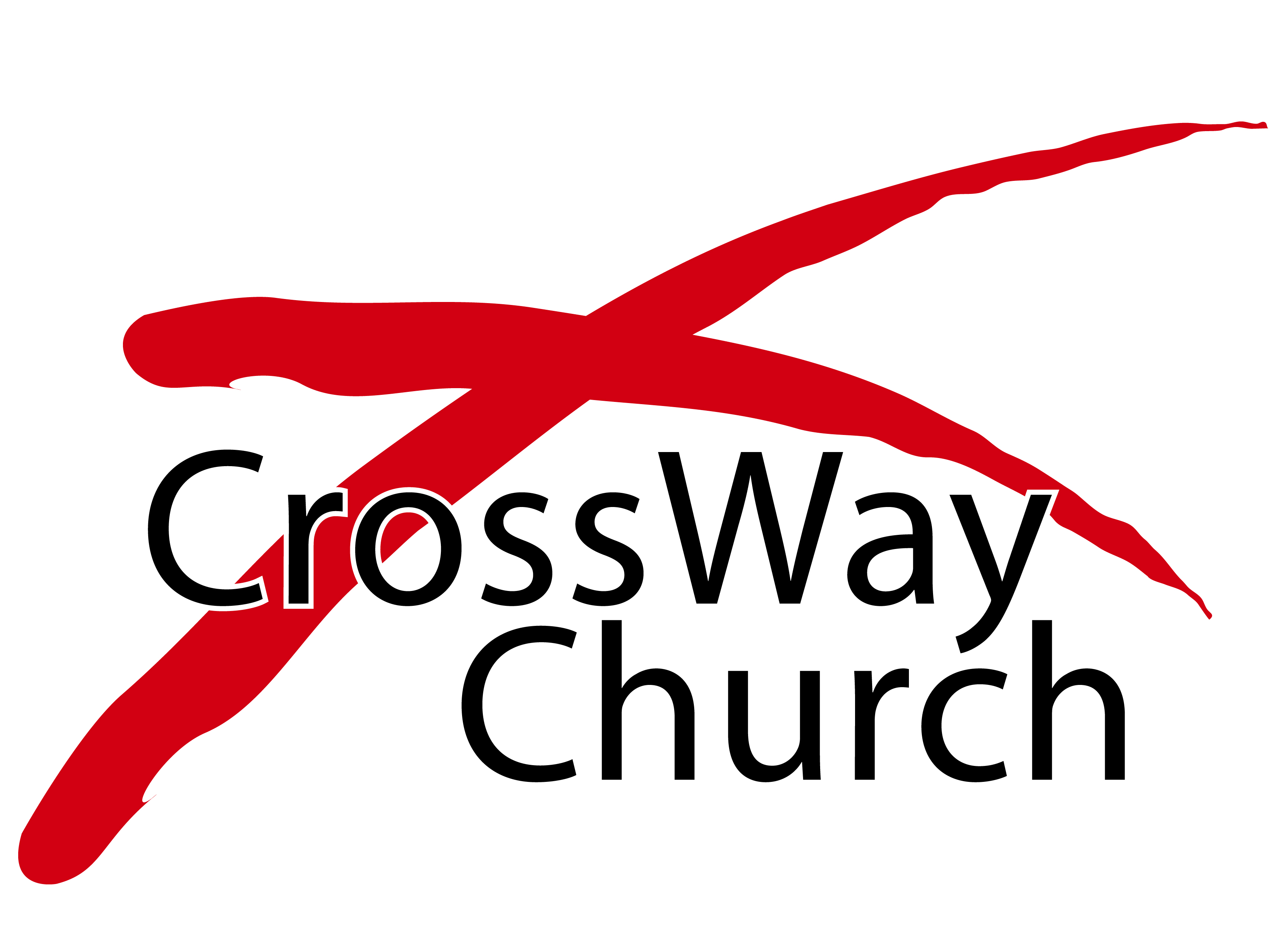